America Monserrath Barrozo Mata
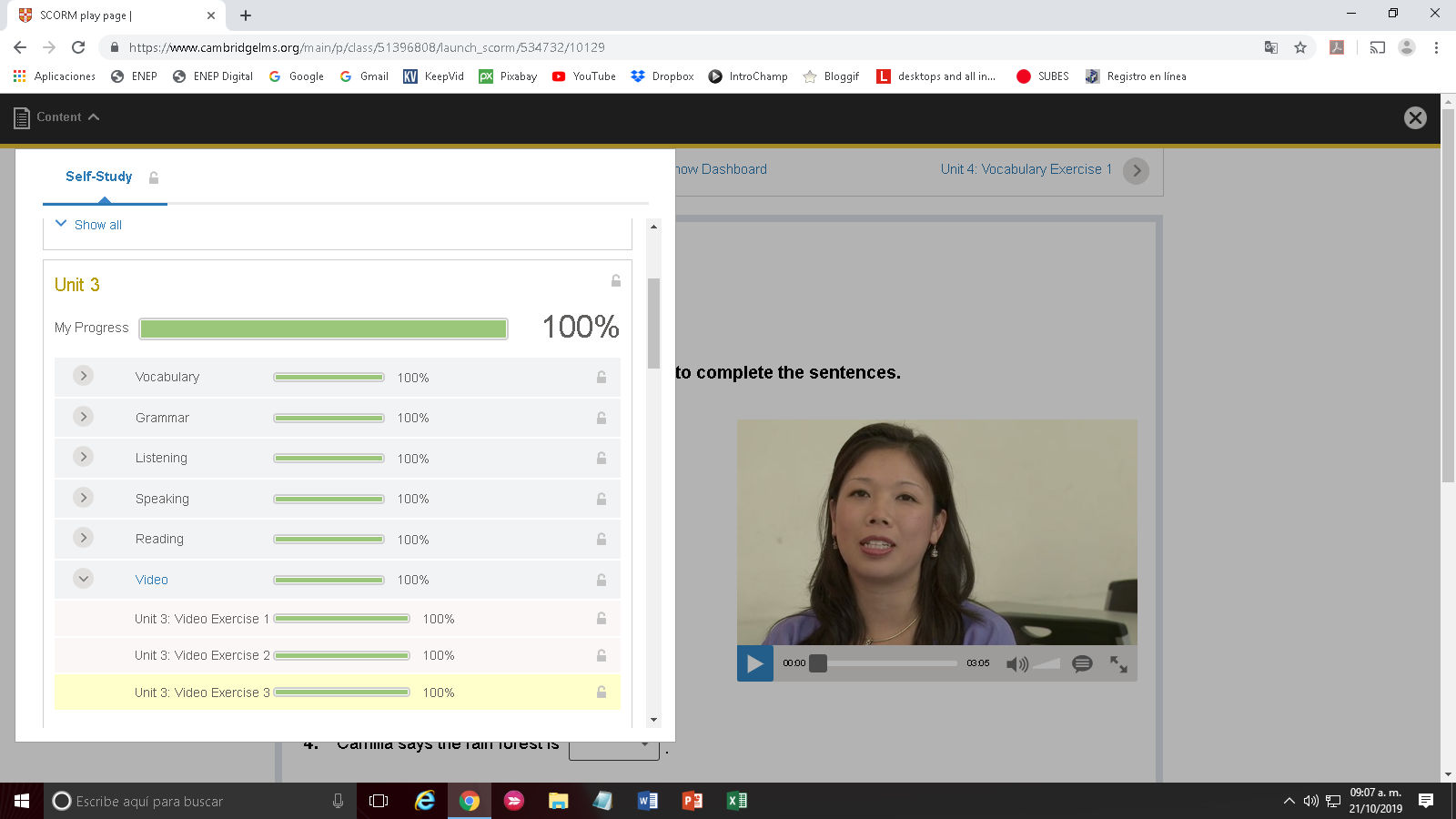